Грузоподъемные устройства
Тали
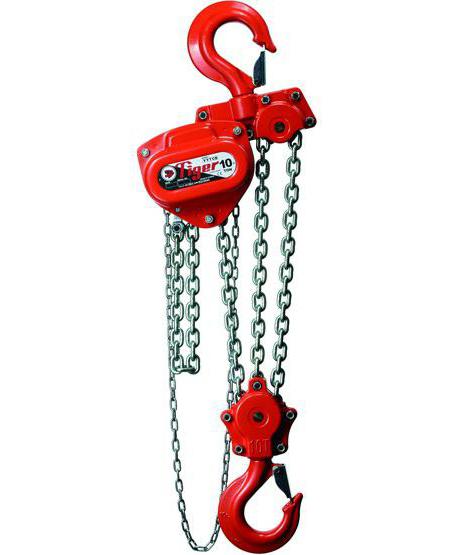 Лебедочные грузоподъемные механизмы
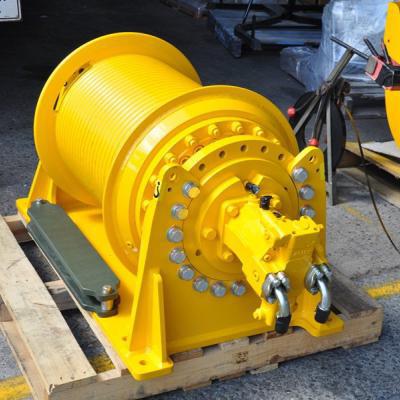 Домкраты
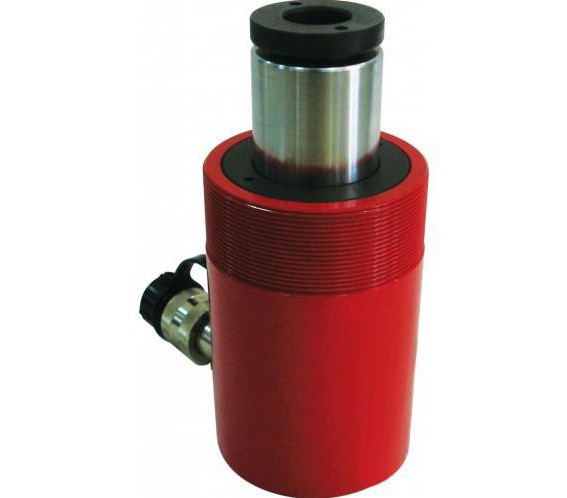 Тельферы
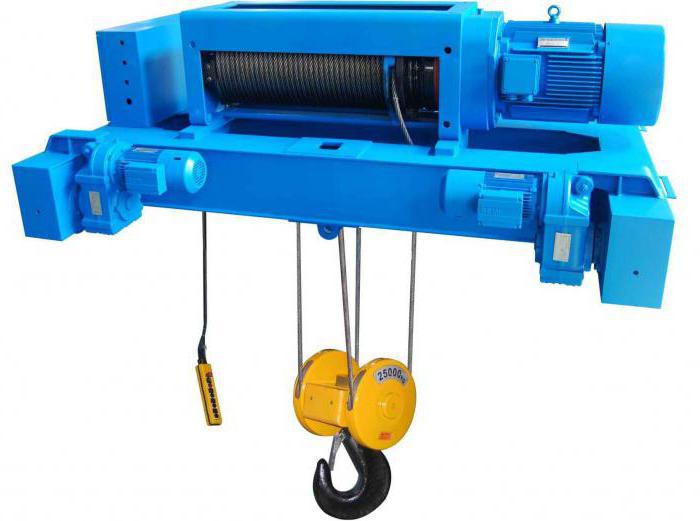 Блоки и полиспасты
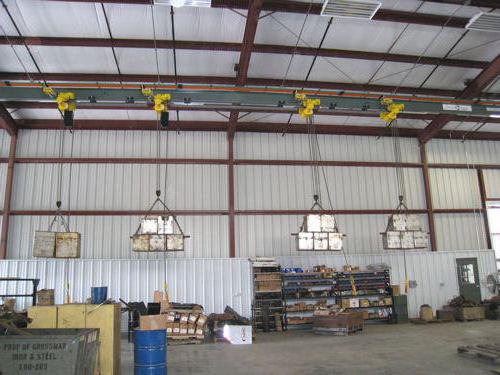